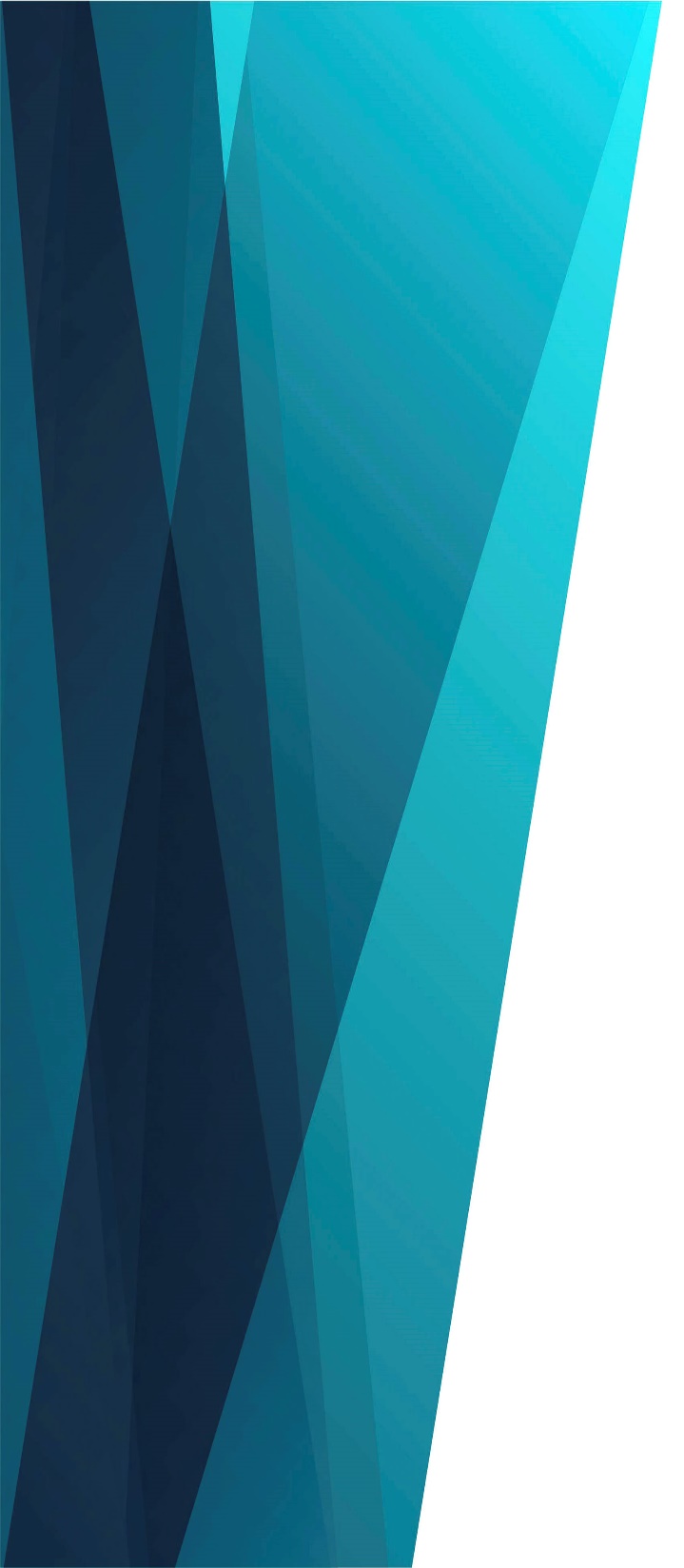 В беспредельный эфир
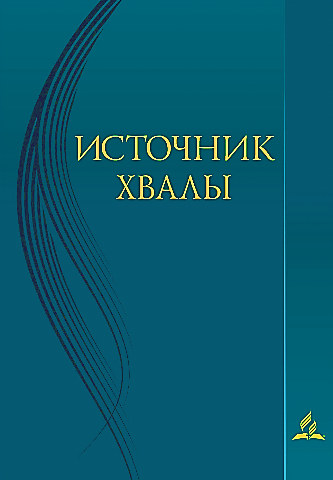 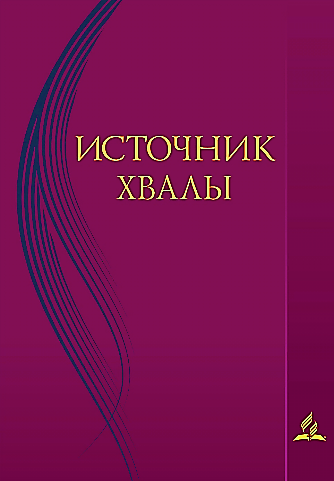 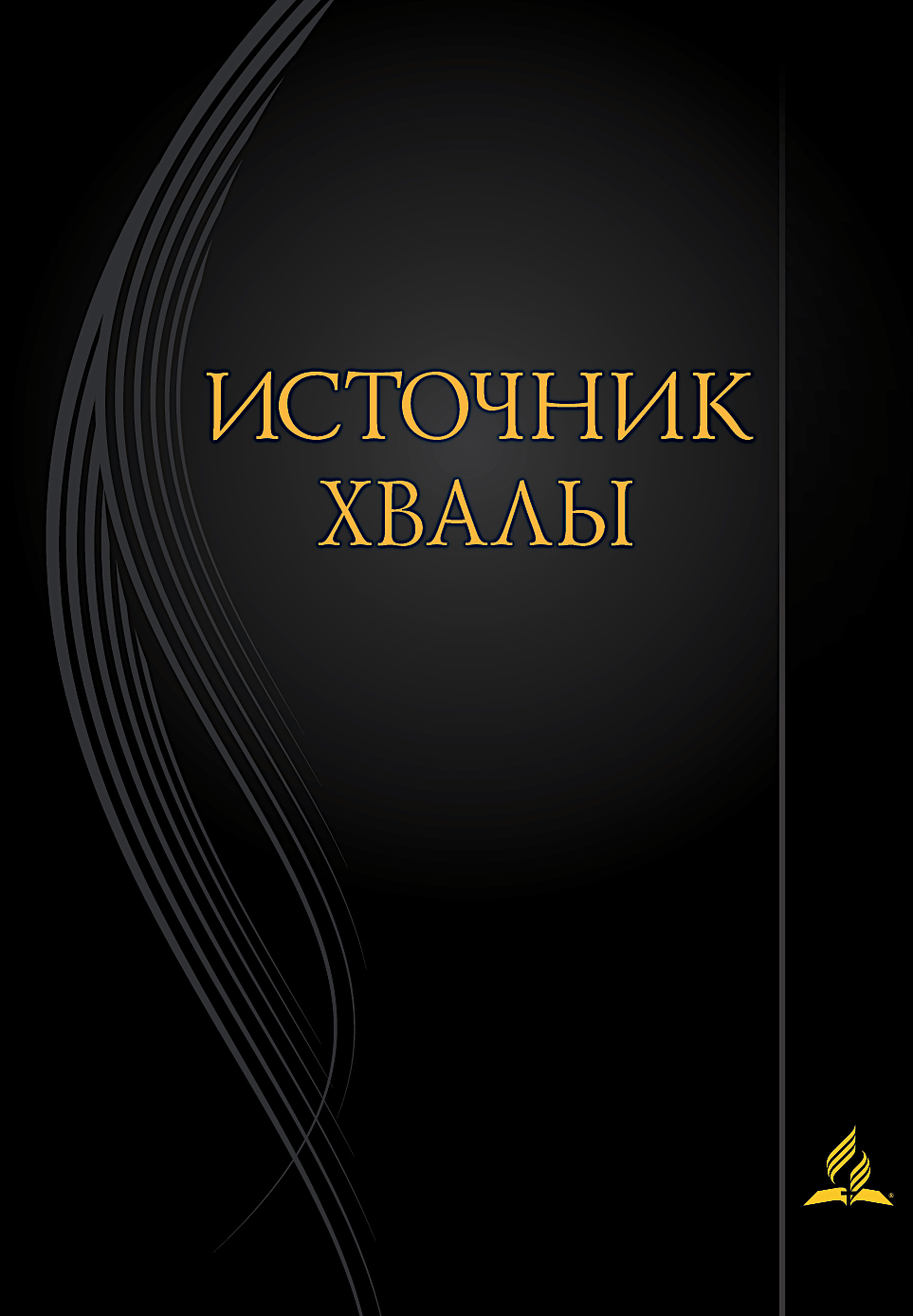 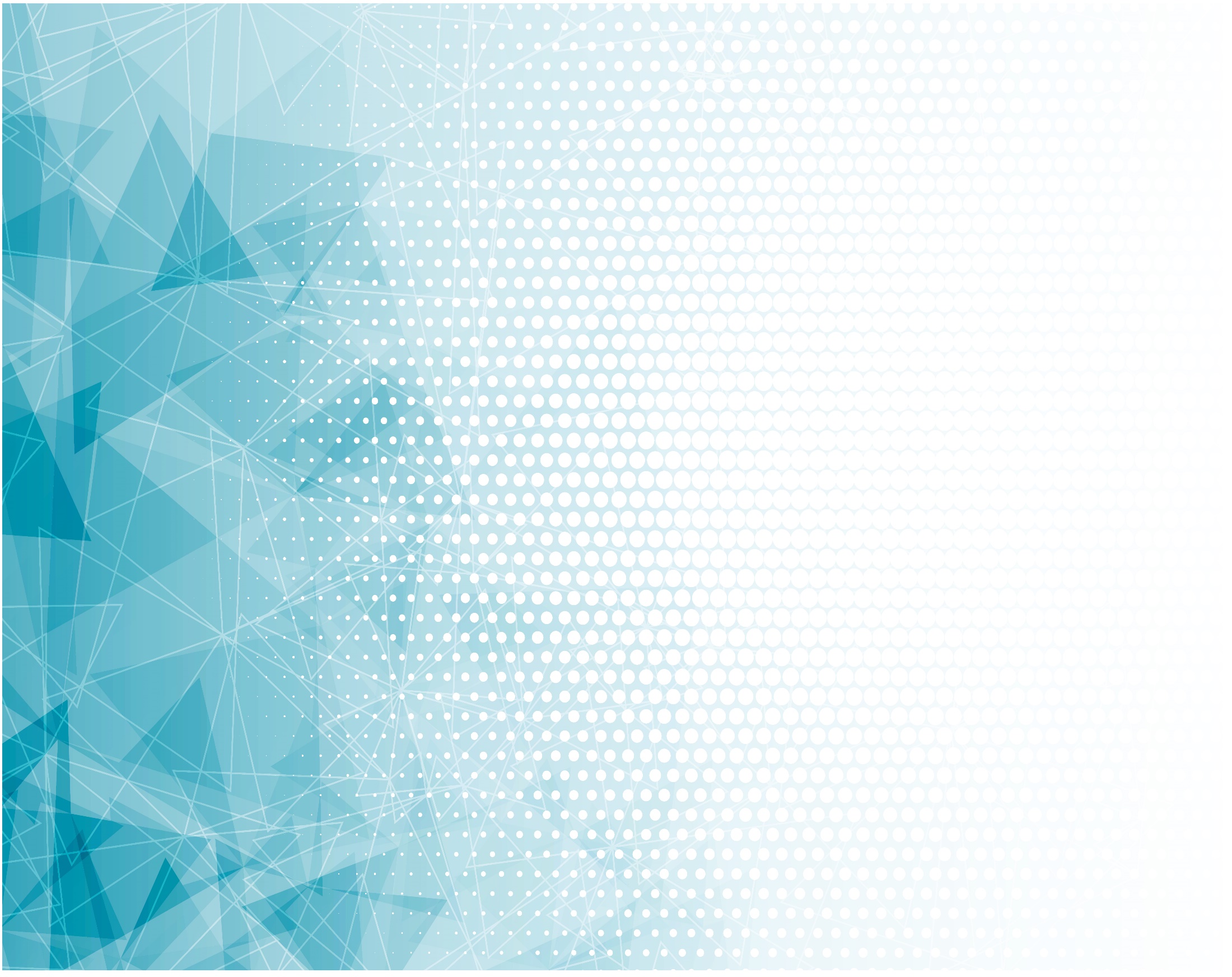 В беспредельный эфир Устремляю я взор:
Предо мною весь мир
И вселенной простор.
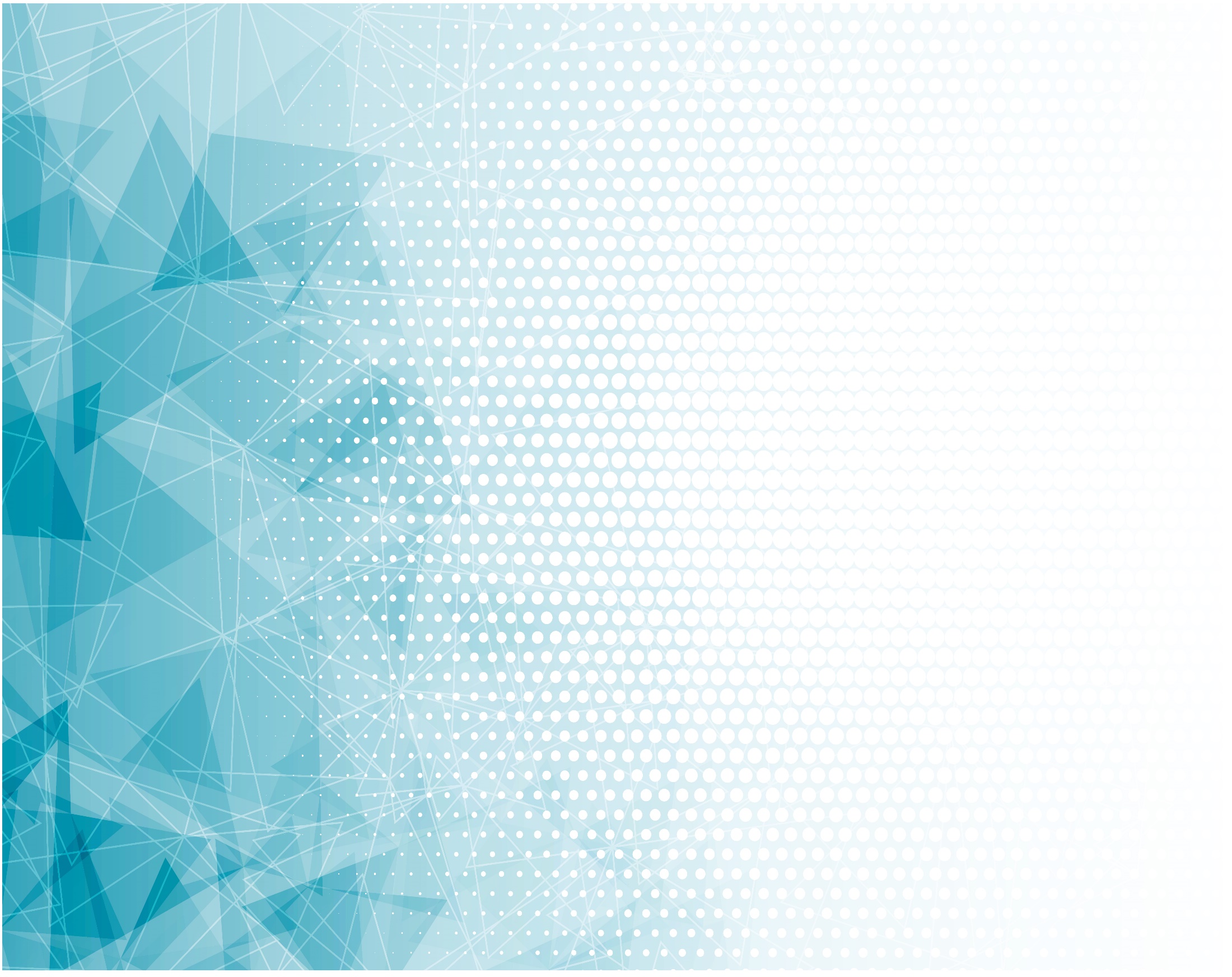 Мириады миров 
В бесконечной дали
Возвещают о том, 
Как Господь наш велик.
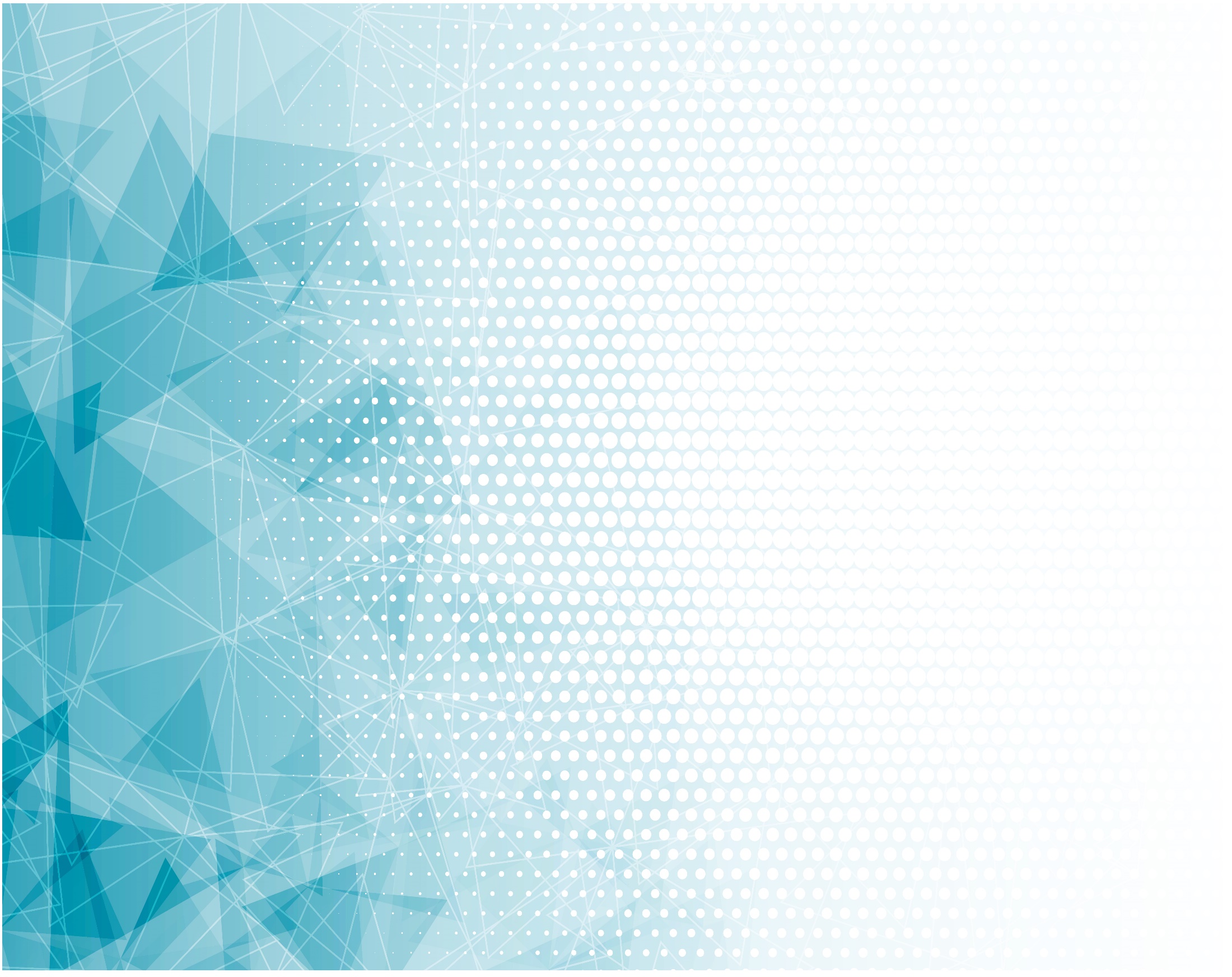 Припев: 
Бог любит нас! 
Он наш Отец!
Как велик, могуч и славен Наш Творец!
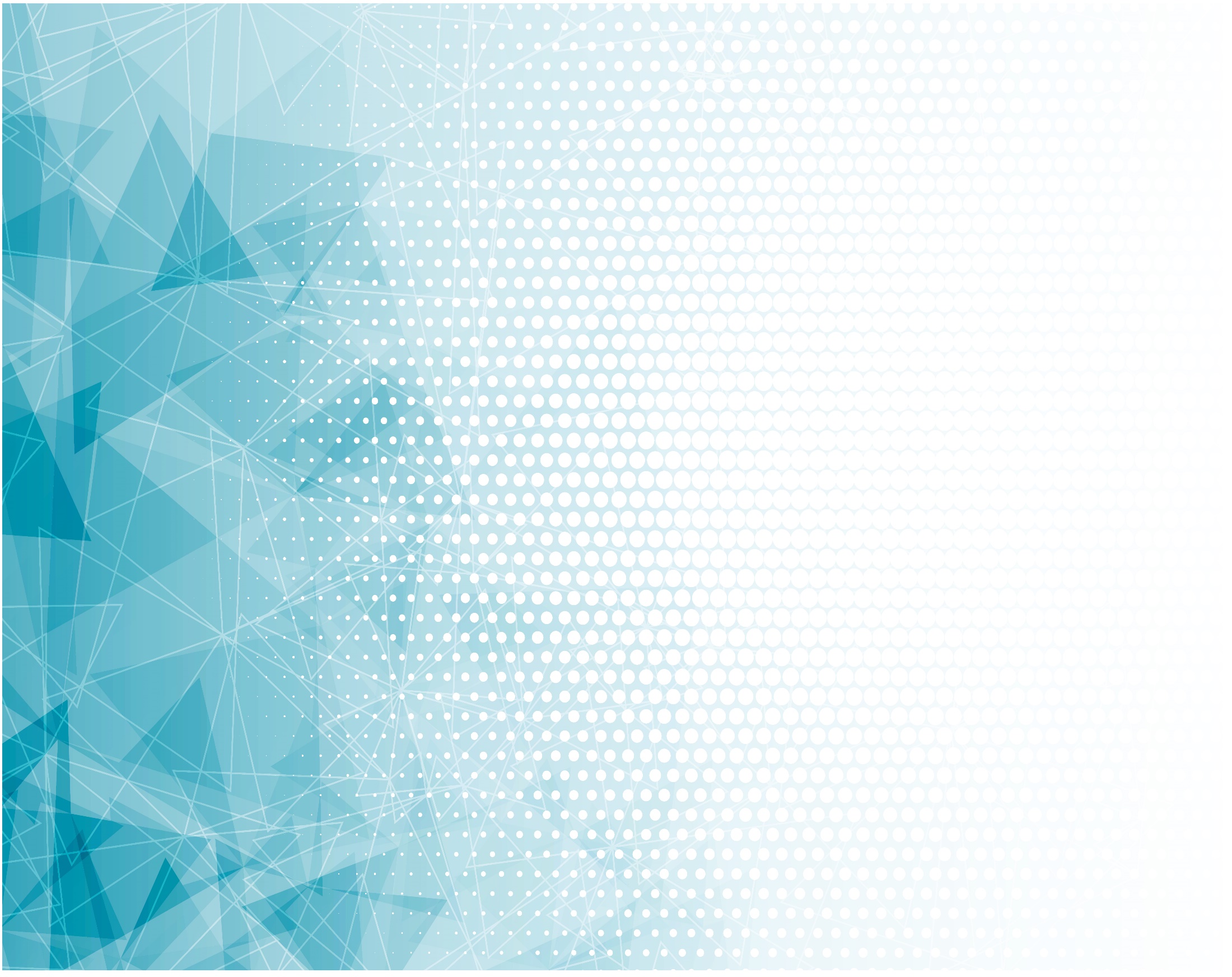 Цепь причудливых гор,
Вид лесов и полей
И безбрежный простор
Океанов, морей
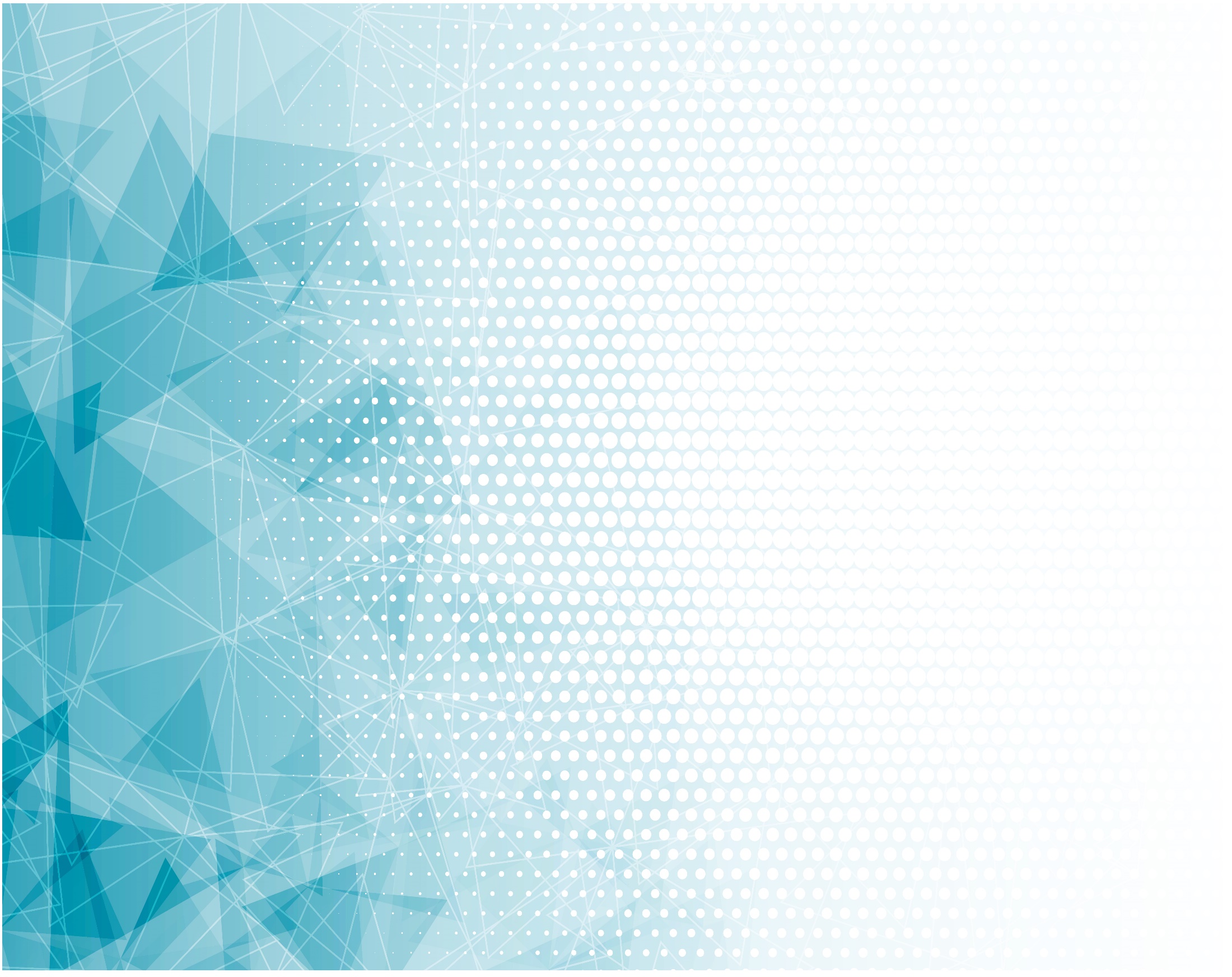 Пробуждают во мне Восхищенье, восторг,
И, ликуя, Тебя прославляю,
Мой Бог!
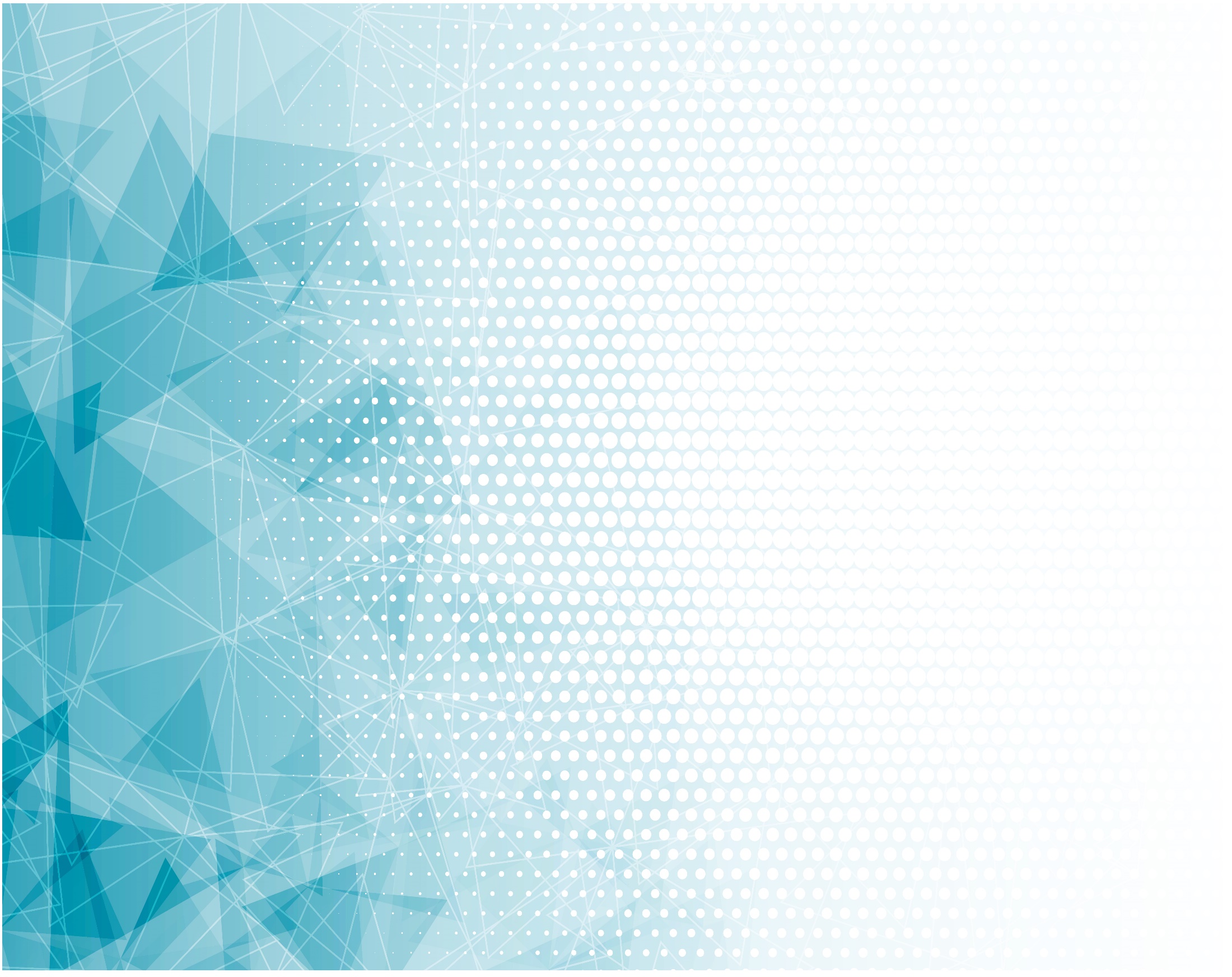 Припев: 
Бог любит нас! 
Он наш Отец!
Как велик, могуч и славен Наш Творец!
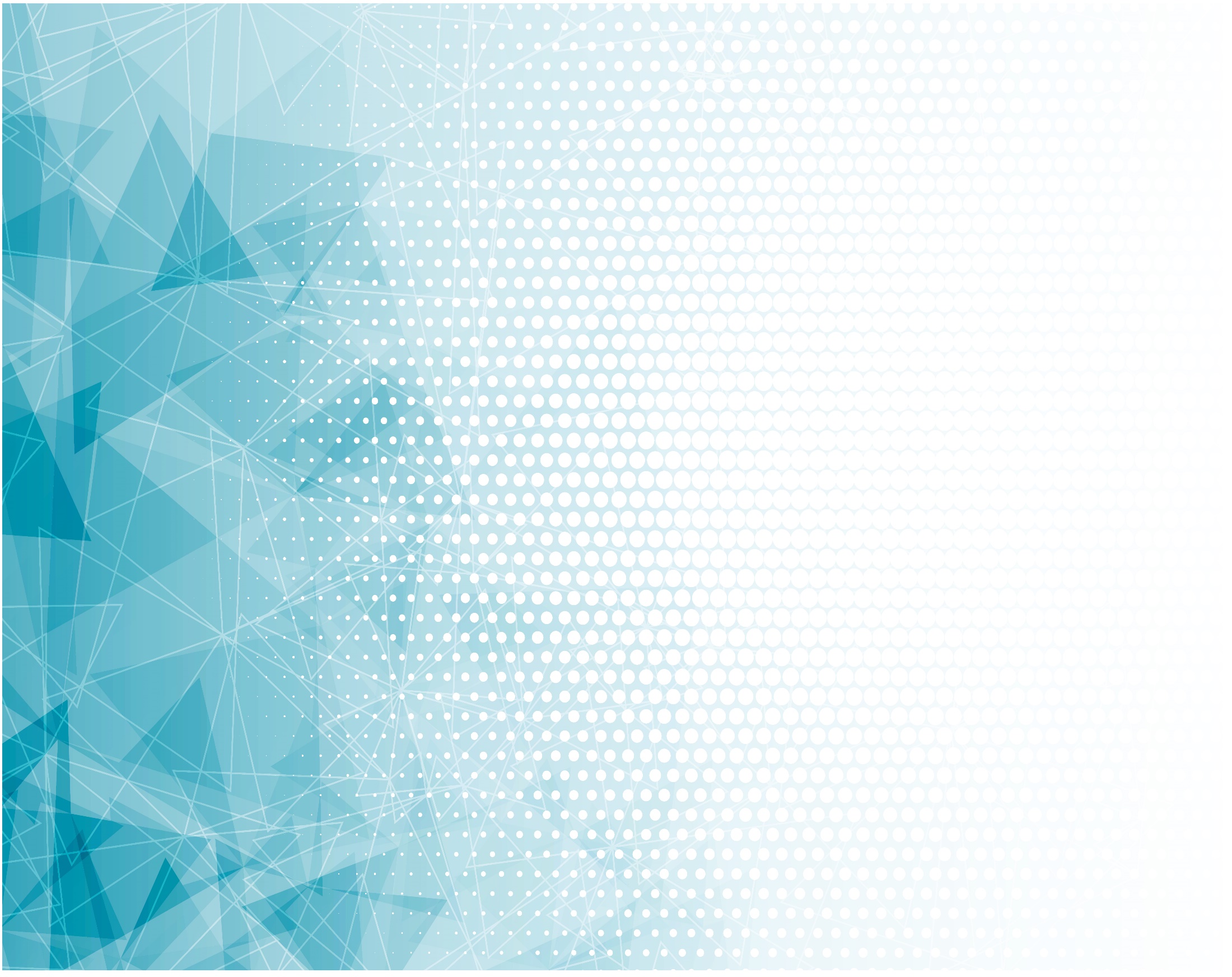 Откровенье любви 
В Иисусе Христе,
В драгоценной Крови
На Голгофском кресте
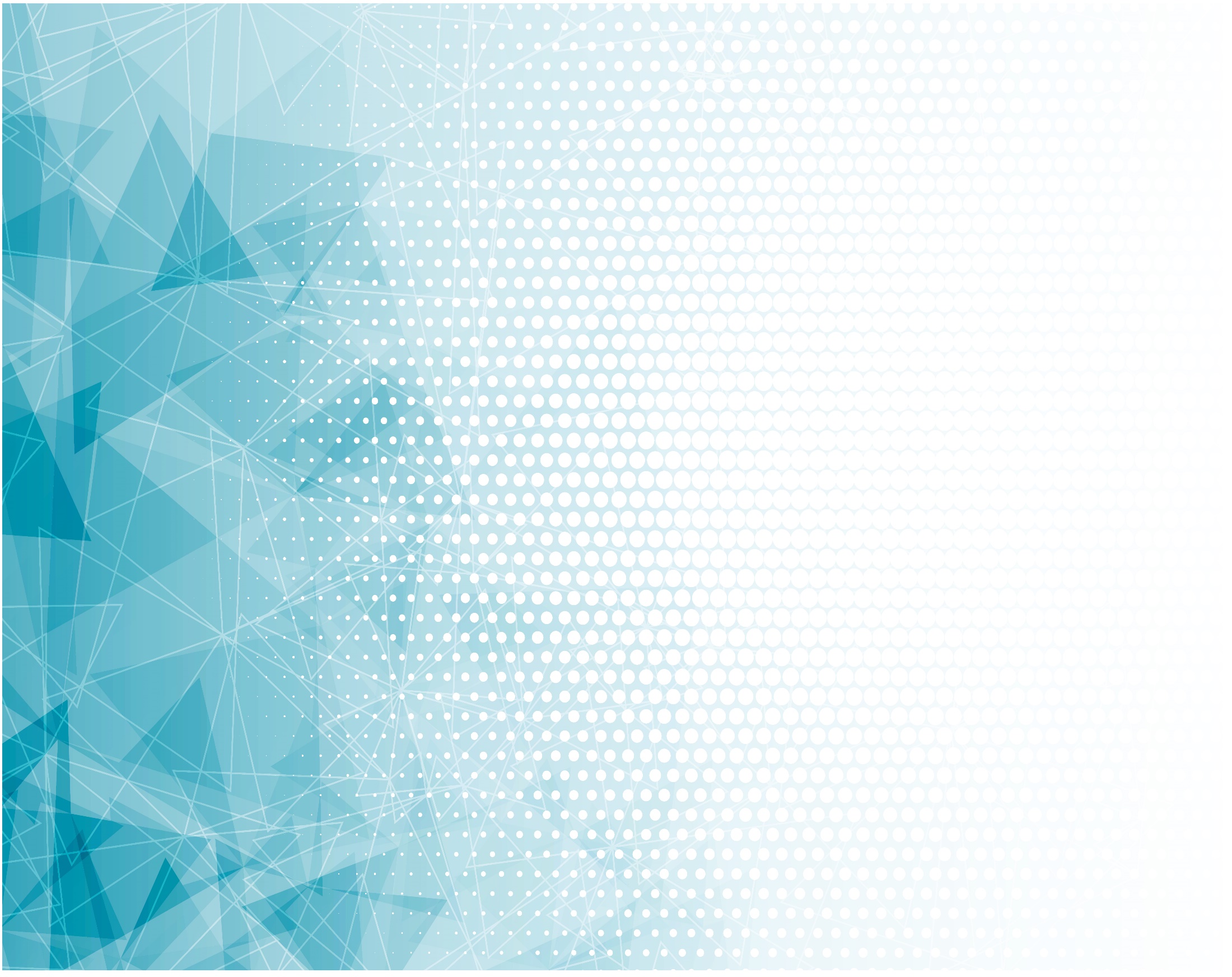 Миру весть принесло,
Что прощенье Он дал,
Путь к спасенью всем Грешникам Он указал.
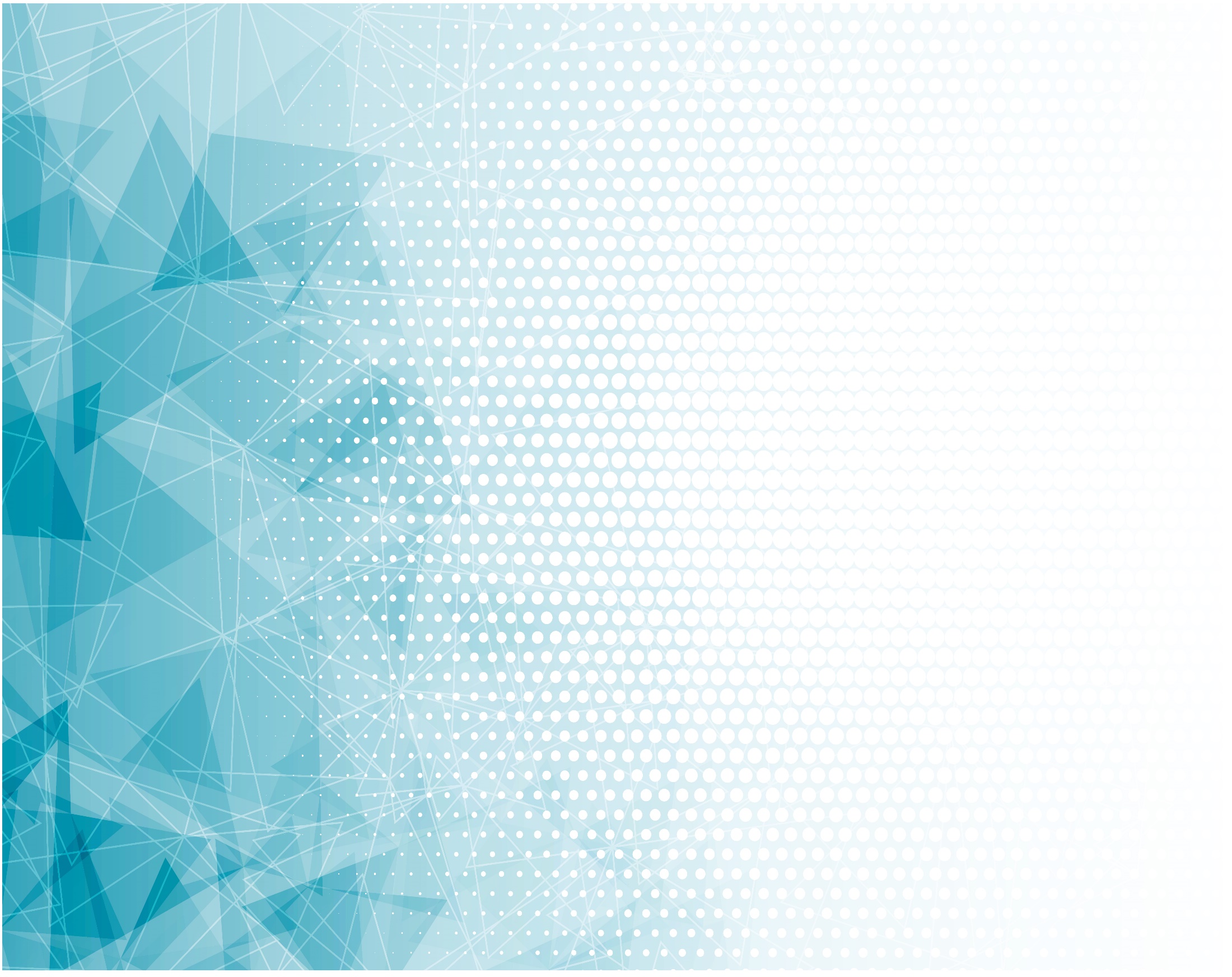 Припев: 
Бог любит нас! 
Он наш Отец!
Как велик, могуч и славен Наш Творец!